Thứ....ngày....tháng.....
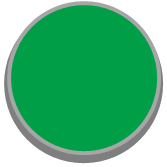 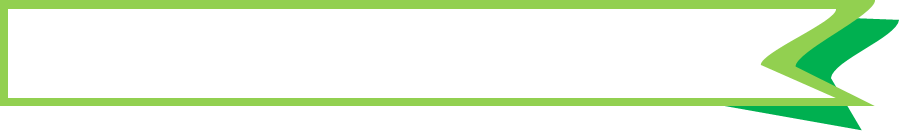 Một giờ học
Bài
6
Tiết 3
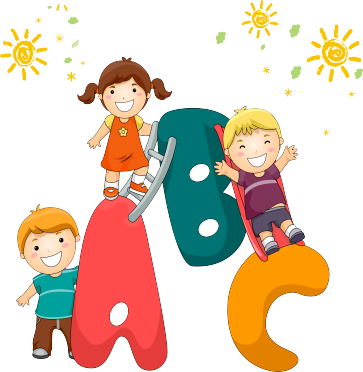 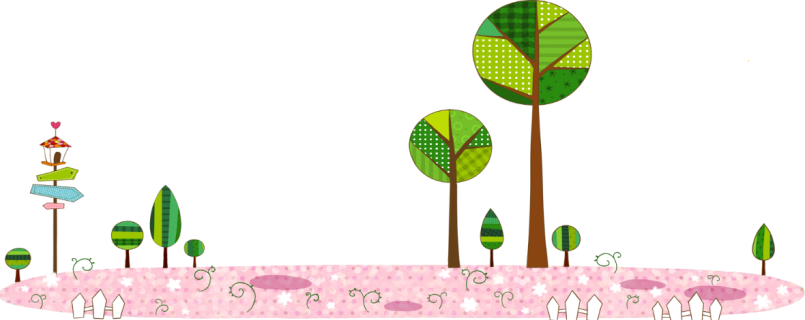 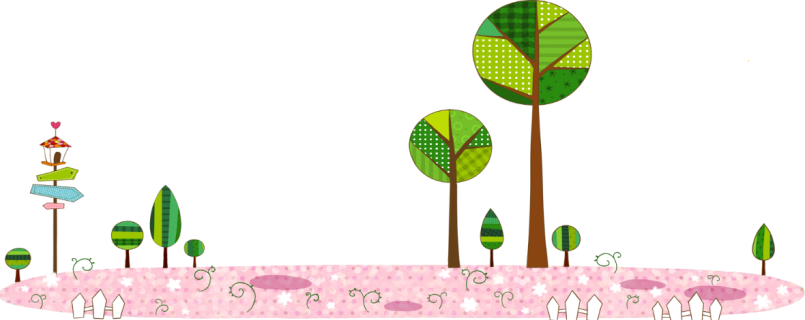 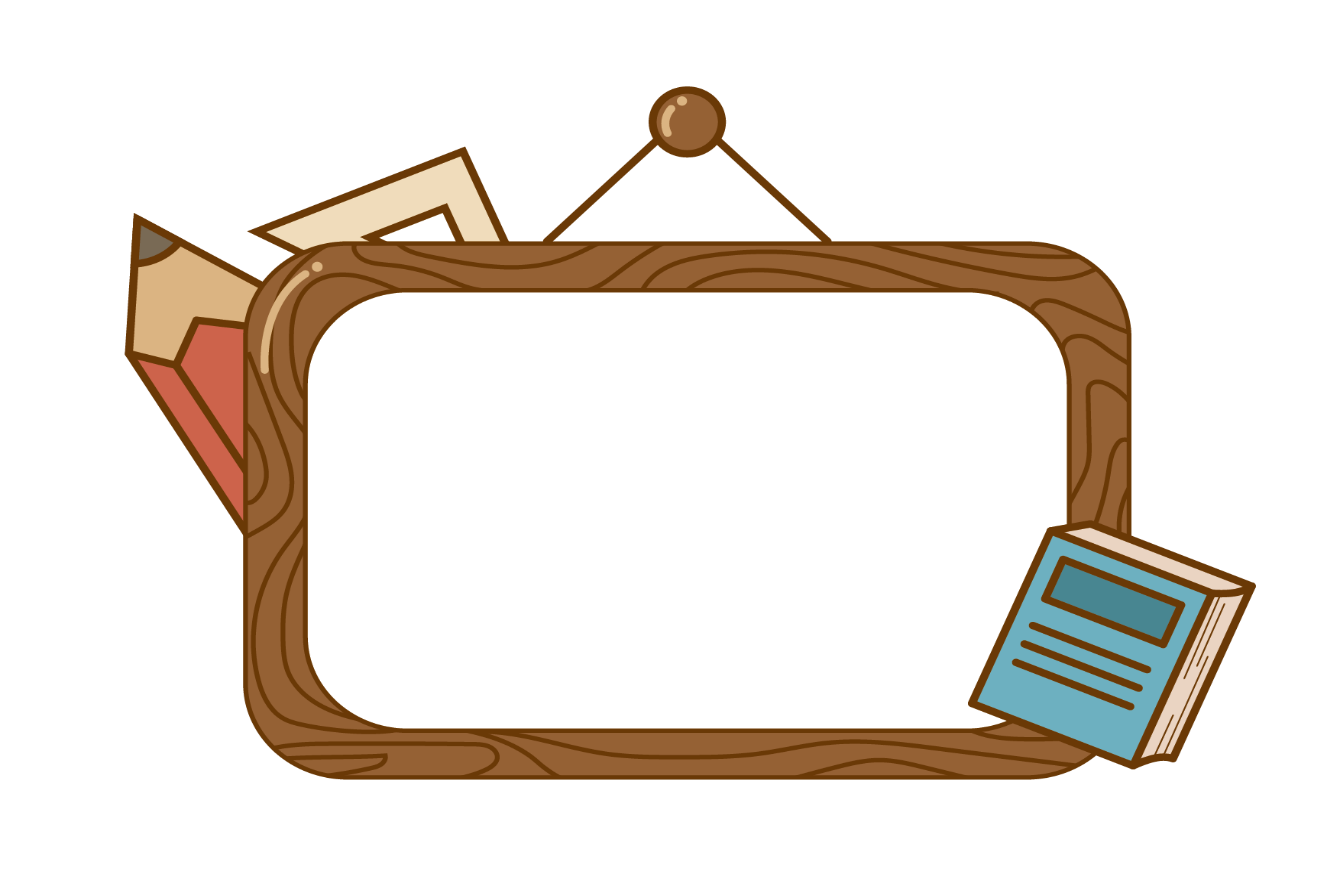 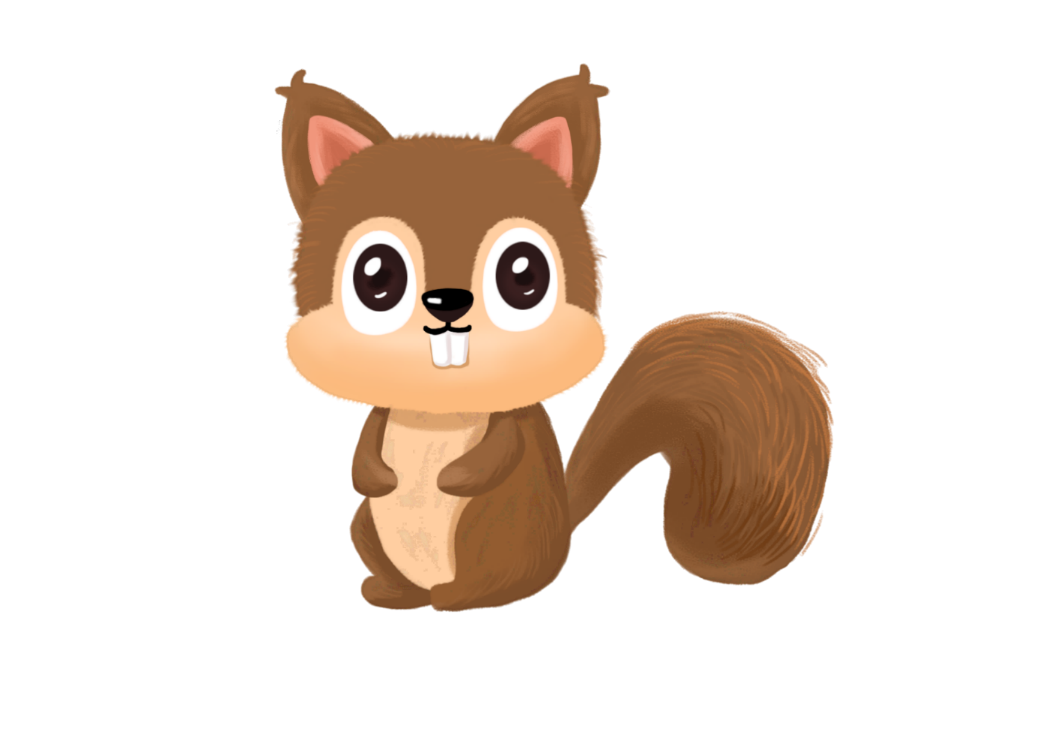 Viết
Nghe - viết
Một giờ học
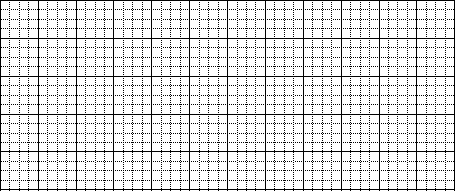 Đúng là nói trước cả lớp thì chẳng dễ chút nào. Lúc đầu,
/
Quang còn ngượng nghịu. Nhưng nhờ thầy giáo và các bạn động
viên, Quang  đã tự tin hơn và nói một cách lưu loát.
Tìm các chữ cái còn thiếu trong bảng; học thuộc tên các chữ cái.
2. Sắp xếp tên các bạn theo thứ tự bảng chữ cái. Viết lại tên các bạn theo thứ tự đã sắp xếp.
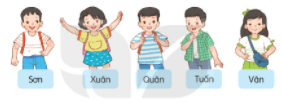 Sơn
Xuân
Vân
Quân
Tuấn
Tên các bạn theo thứ tự bảng chữ cái: Quân, Sơn, Tuấn, Vân, Xuân
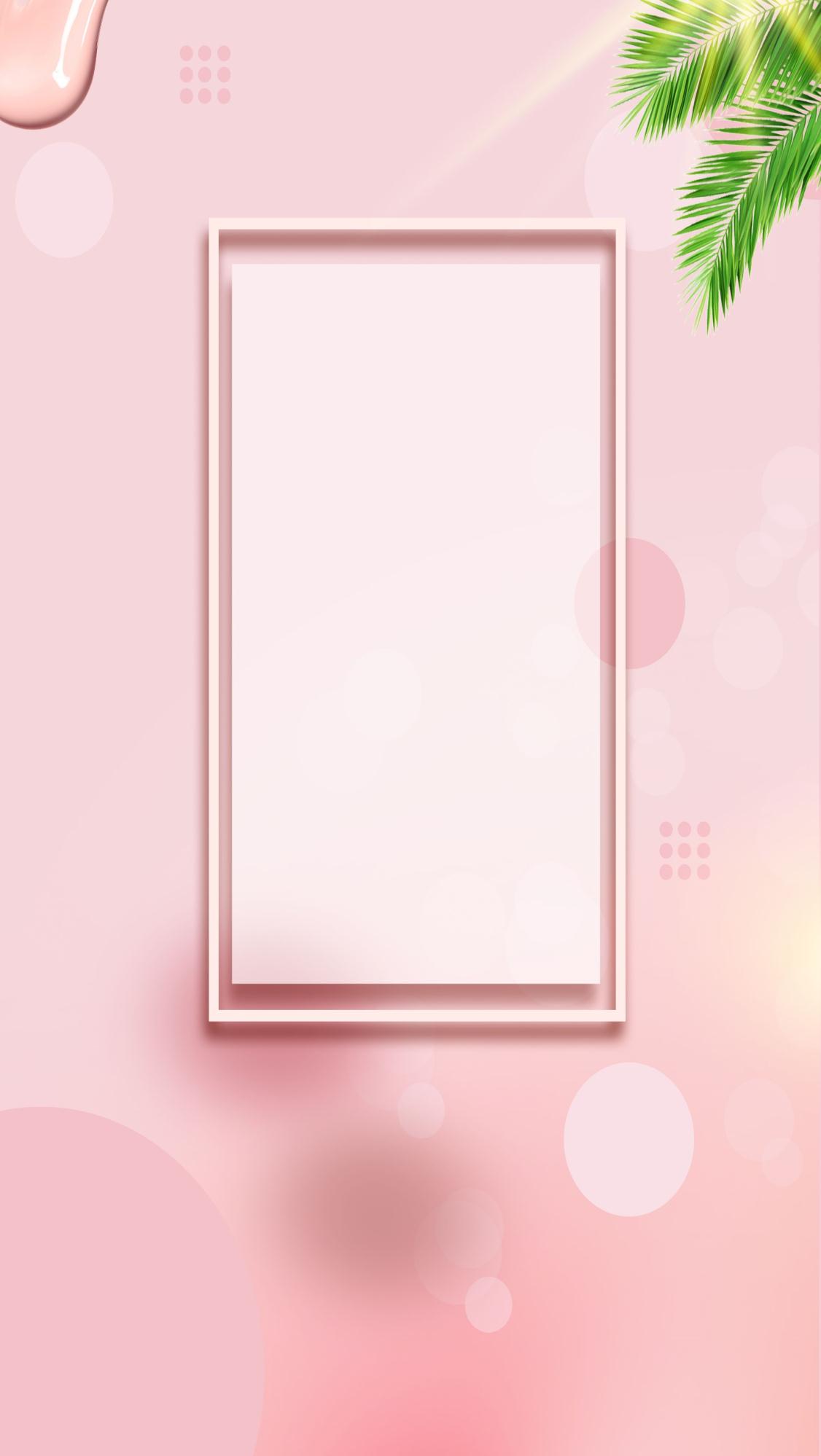 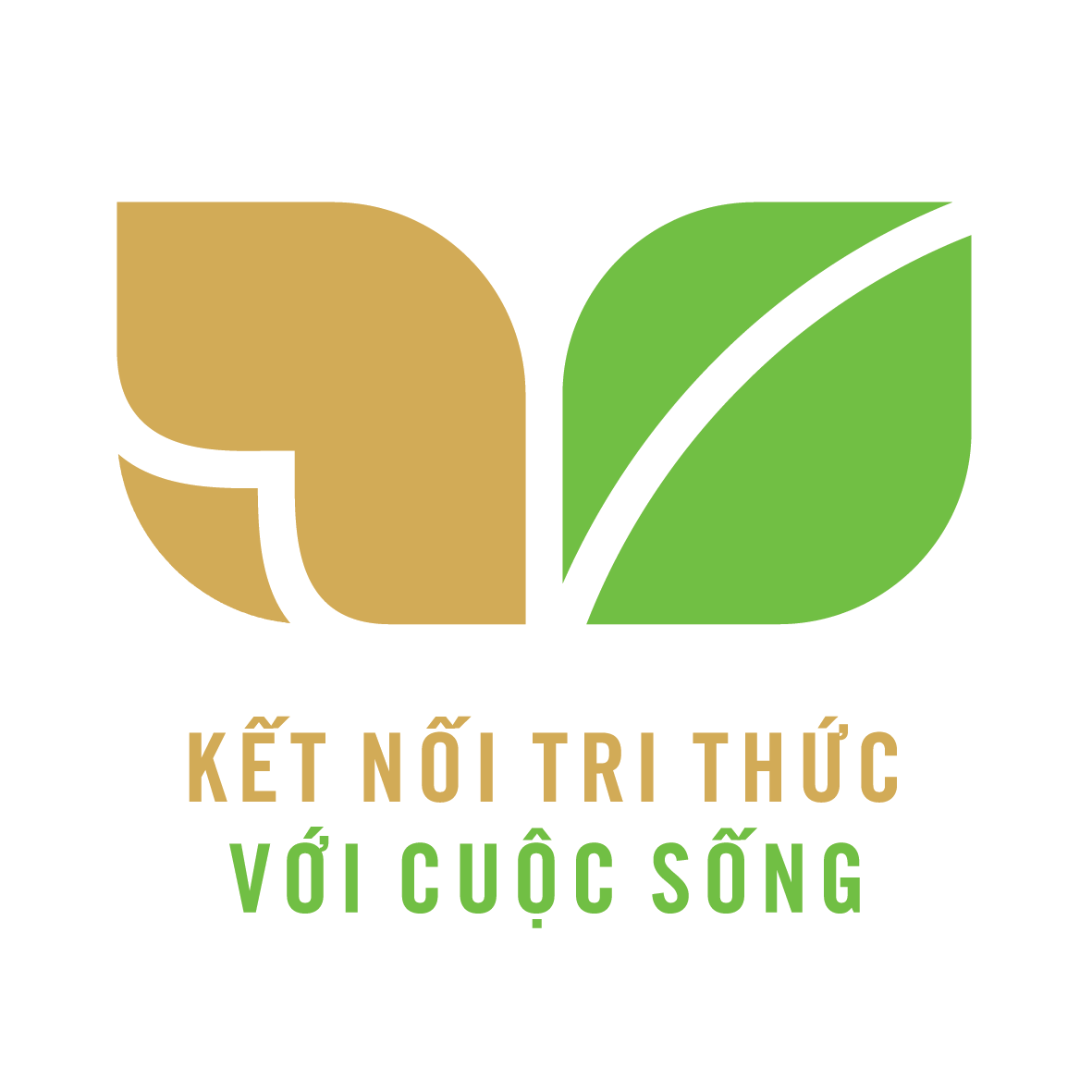 CỦNG CỐ BÀI HỌC
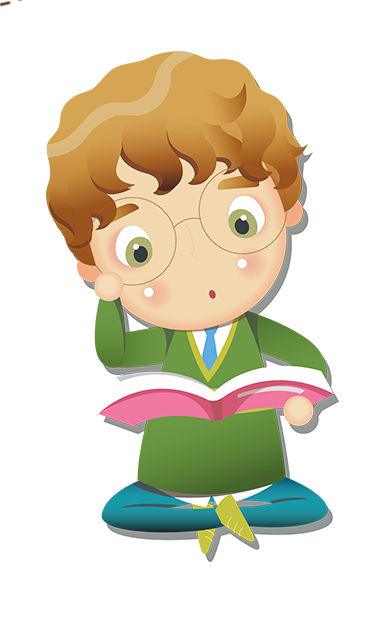 [Speaker Notes: Bài giảng được thiết kế bởi: Hương Thảo]